2020 Survey of Admissions Leaders:A Mess of a Year
An Inside Higher Ed webcast
Thursday, October 22, 2020
2 p.m. Eastern
Presenters
Scott Jaschik, editor, Inside Higher Ed, scott.jaschik@insidehighered.com
Doug Lederman, editor, Inside Higher Ed, doug.lederman@insidehighered.com
Coronavirus
Methodology
433 senior admissions officials responded.
Questions prepared by Inside Higher Ed with assistance from Gallup.
Questions were in the field August 6-30.
Respondents granted anonymity, but answers were coded to allow for sector analysis.
How Concerned Were You About  Meeting Your Institution’s Goals for New Students?
When Did You Fill Your Class?
The NACAC Rules Change
Nearly 23 percent of college said they were taking advantage of the rules changes by offering new incentives.
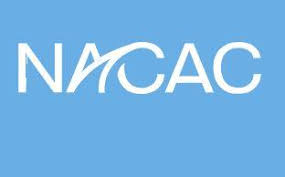 What Do You Expect Enrollment to Be This Year?
What Actually Happened?
From National Student Clearinghouse:
--Undergraduate enrollment is down 4%.
--Freshmen are down 16%.
--Community college enrollment is down 9%.
Standardized Tests
52 percent of colleges changed in the last year.
Of the remaining colleges, 35 percent were already test optional or test blind.
More than two-thirds of colleges (68 percent) that switched because of the pandemic said that they expect to stay that way. 
The figure was 60 percent at public institutions and 79 percent at private institutions.
Were Colleges Prepared?
Nearly half (48 percent) of public colleges gave "somewhat prepared" as an answer to the question about their institution's preparedness. A lower number at private colleges (41 percent) gave the same answer. 
Generally, private colleges gave themselves better grades. Forty percent said they were well prepared or very well prepared. Only 33 percent of public colleges gave that score to their institutions.
Were Admissions Offices Prepared?
Among public officials, 45 percent said they were somewhat prepared, 31 percent said that they were well prepared and 11 percent said very well prepared. 
Among private college officials, 37 percent said somewhat prepared, 36 percent said well prepared and 19 percent said very well prepared.
How Confident Are You That Your College’s Plan Will Hold for the Semester?
Which Groups Will You Increase Recruitment of This Year?
What’s Happened Since…
--Cornell University
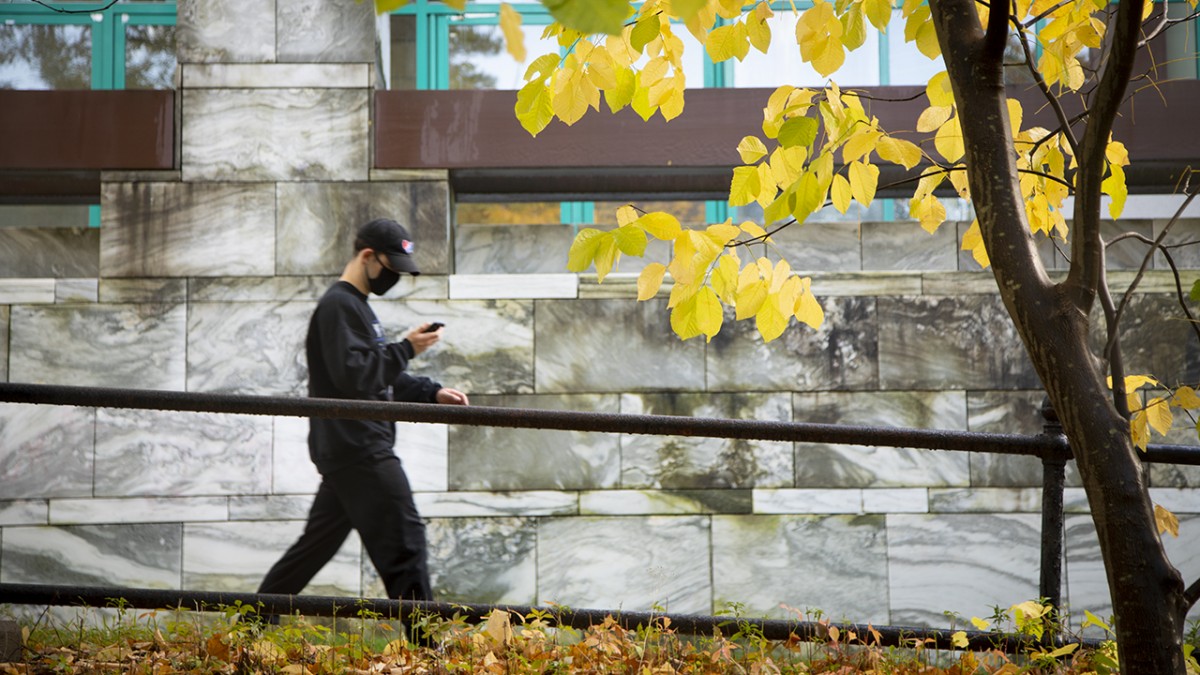 Q&A
Your questions
Your suggestions for future coverage
With Thanks …
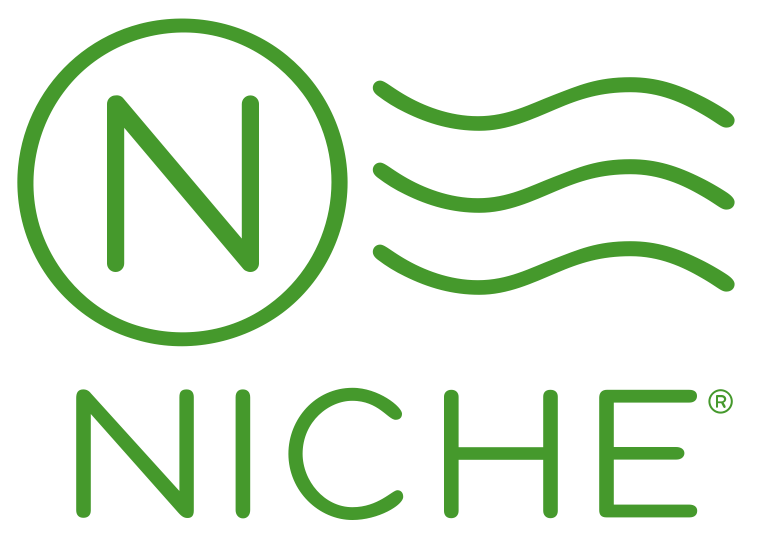 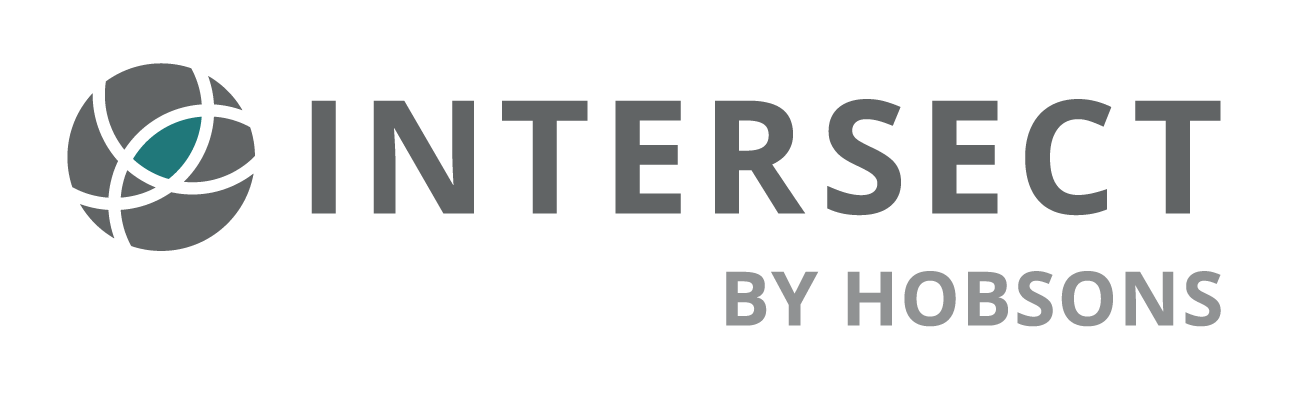 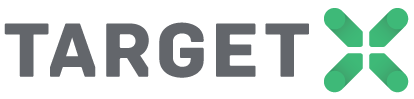 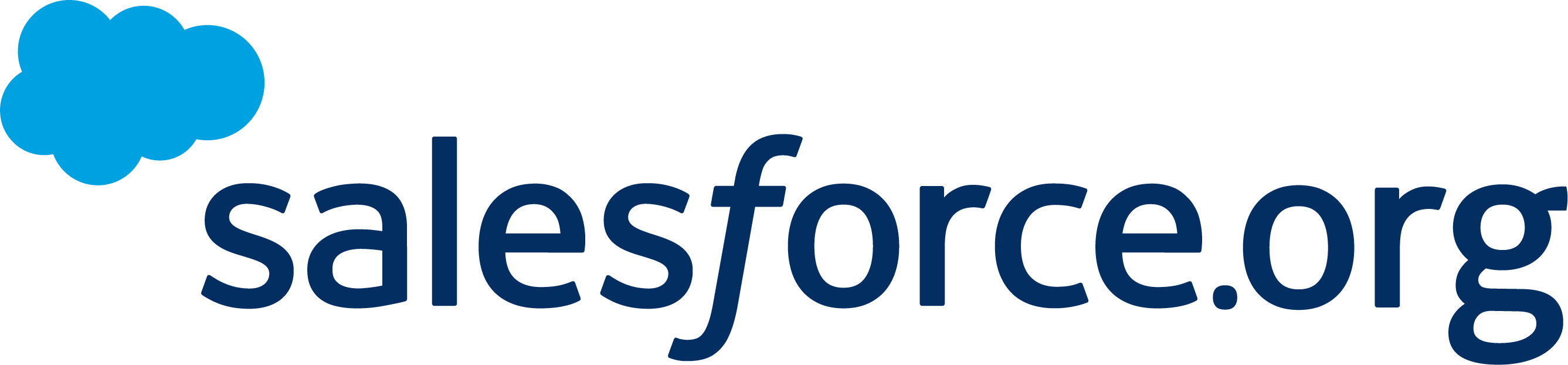